Richard Maggs
Bucharest
December 2014
What I will cover
Why did we write the guide
Whats in the guide
Where to next? The Risk Assessment working group has finished his work
Why did we write the guide
Because confusion about the terms risk, risk assessment and risk management
Because auditors need to understand what risk is and how this impacts both management and audit
To help IA units plan their audit work more effectively
To help Central units (e.g. CHUs) who have to prepare guidance for IA on how to do risk based planning
What’s in the guide
Chapter 2
Determining and categorising the audit universe
Chapter 3
Part I
Identifying individual events that may give rise to risks and opportunities across the audit universe
Chapter 3
Part II
Scoring events in terms of probability and impact
Chapter 4
Building risk-based audit plans with generic risk factors
Chapter 5
Writing risk-based strategic and annual plans
Understanding Risk
People have problem identifying risks. But everyone knows what an event is. 
Something that may happen in future that has a positive or a negative impact on achieving objectives
Positive impacts are opportunities
Negative impacts are risks
Managers and auditors examine risk for different reasons
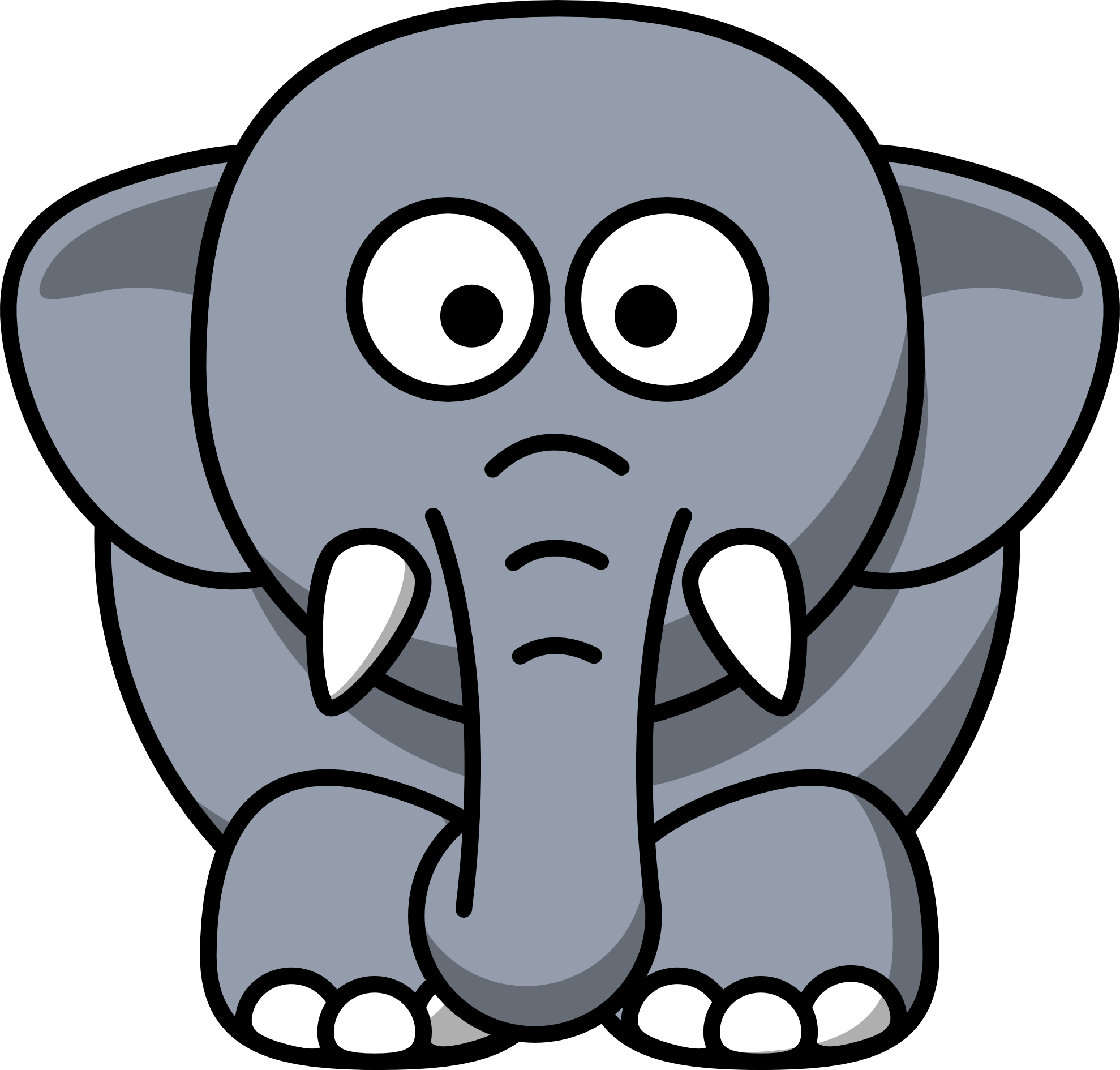 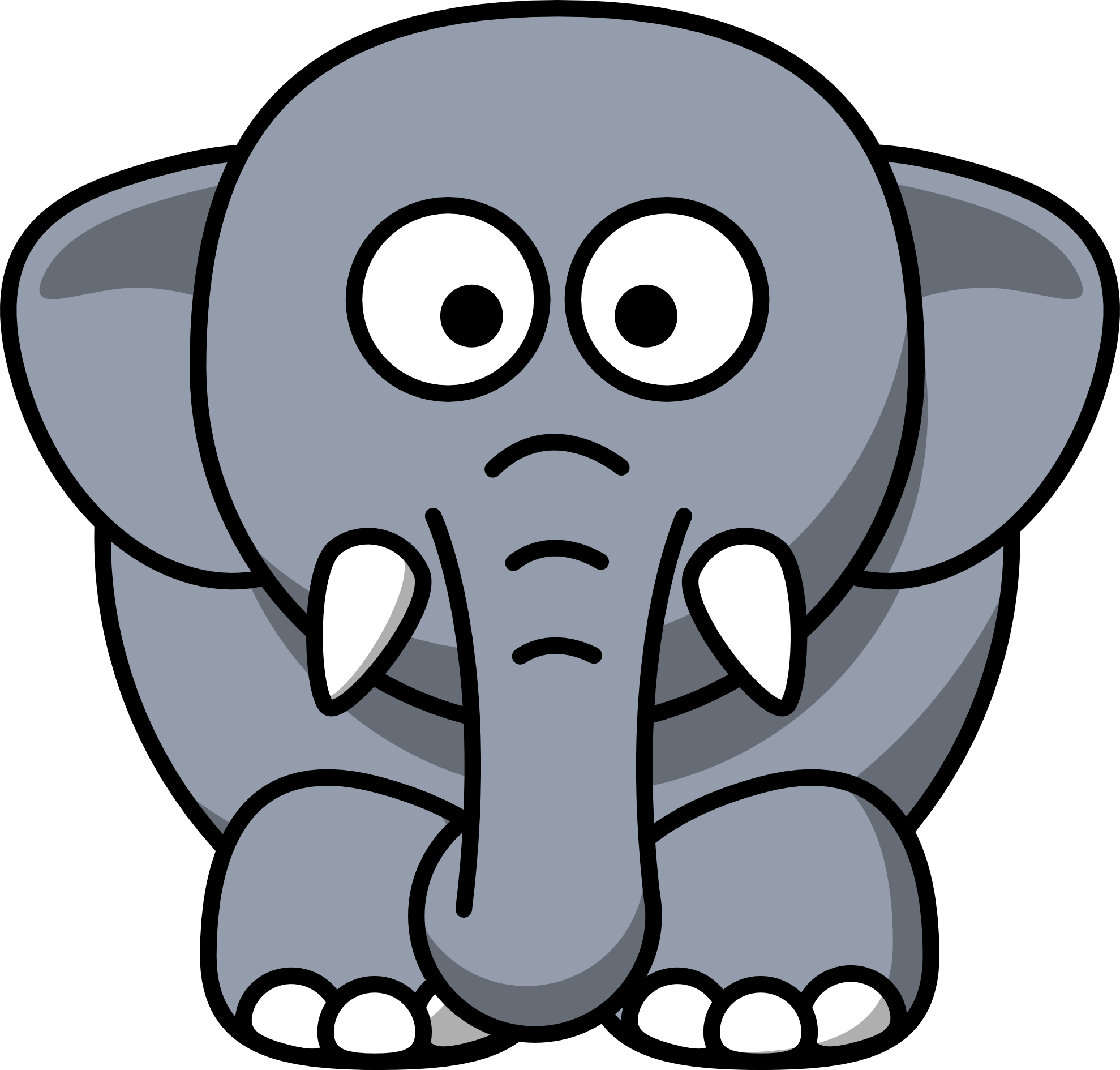 Categorising the audit universe
Breaking the Audit Universe into smaller elements helps in planning the audit. 
There is usually a need to cut the universe vertically (e.g. by organizational structure) and horizontally (by theme or function)
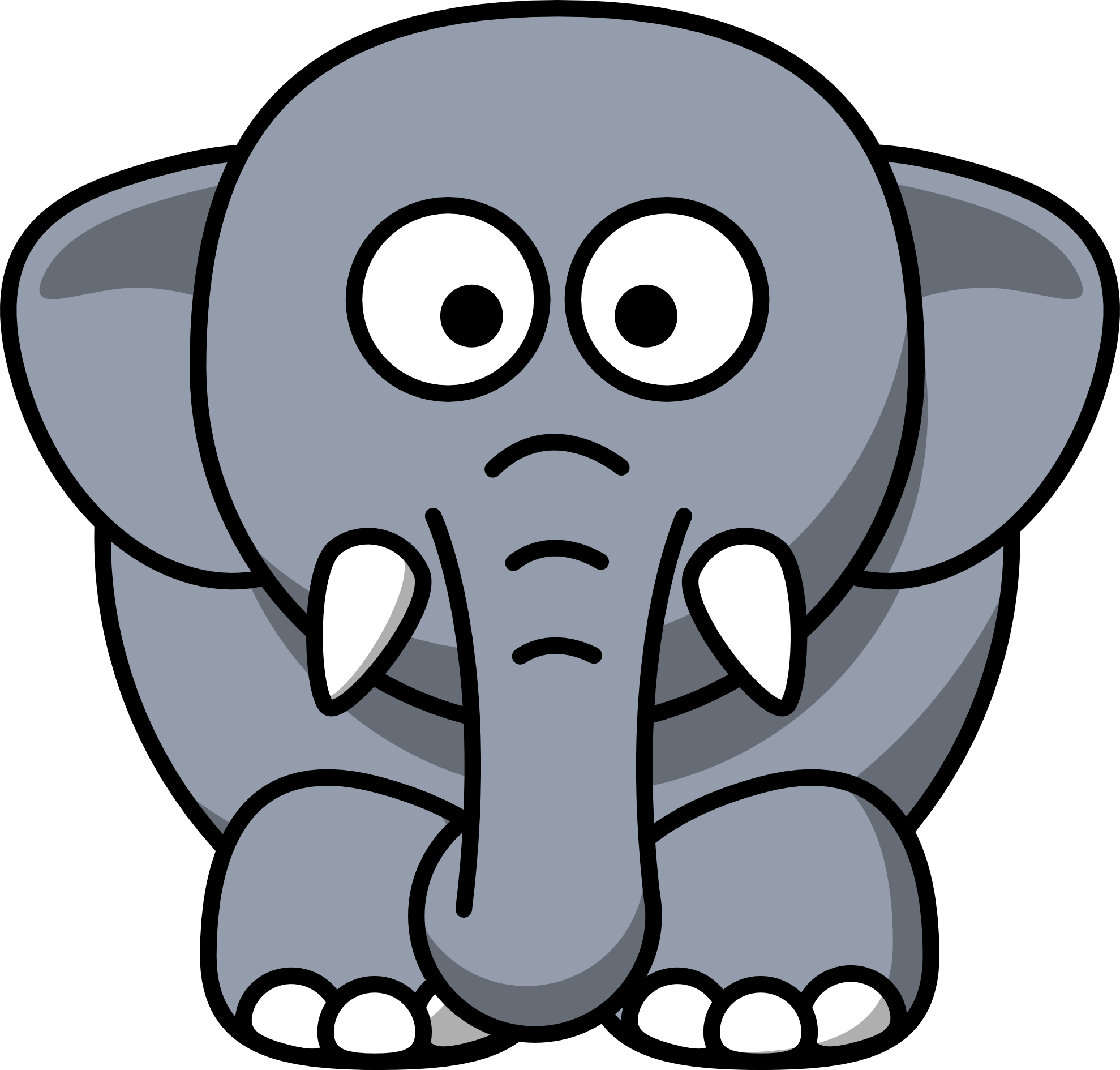 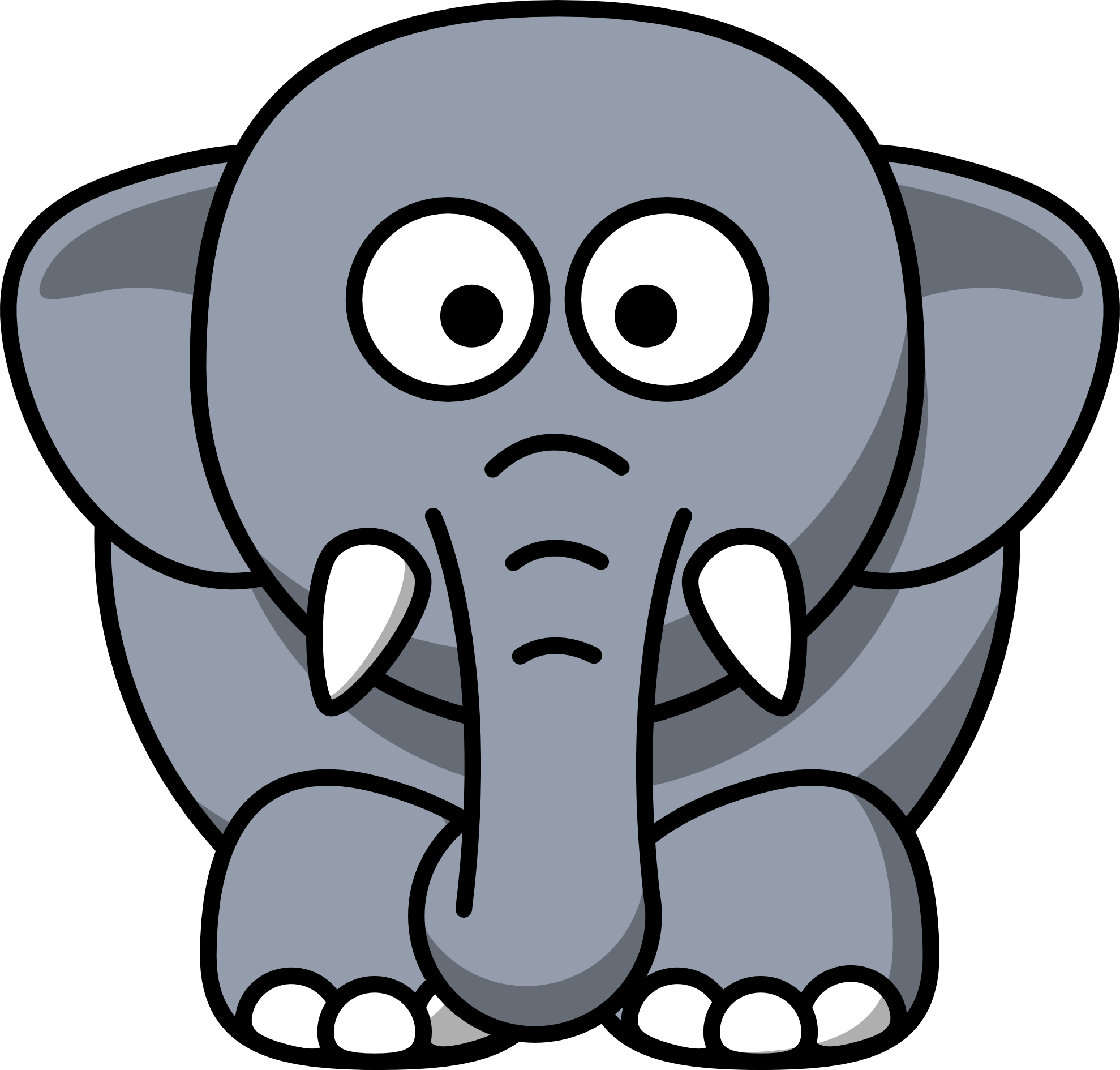 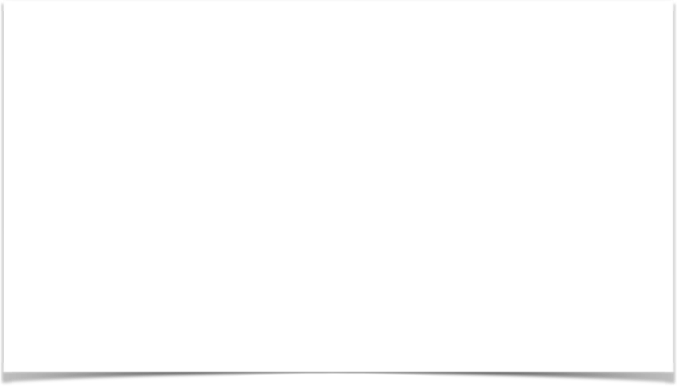 Best Practice - Audit Universe
Follow the crowd - but limit the factors used
Identifying events
Where possible use risks assessments done by management
If these are not available consider a workshop with management to identify risks
Use documentary sources to identify risks - operation plans other audit reports, etc.
Warning: This is what management should be doing
Example of type of events
Scoring events
Events are scored in terms of likelihood and impact
Use simple scales and processes
All risk-scoring systems by definition produce exact numbers. This can add a false level of accuracy to the assessment process. Remember than the numbers are based on Judgement. 
Have clear definitions for what an impact means.
Warning: This is what management should be doing
Using risk factors for planning
Generic risk factors are used to select amongst a large number of potential audits
Think of these as selection factors
Remember that most auditors use the same risk factors
Materiality; complexity, time since last audit; etc
Best Practice - Risk factors
Follow the crowd - but limit the factors used
Example scoring risk factors
Example - weighting risk factors
Developing strategic and annual plans
A comprehensive strategic and annual plan of IA activity is crucial to the success of internal audit 
The plans should document – the internal auditor’s judgement of the systems, activities and programmes that should be subject to audit.
The guide provides advice on what should be in the strategic and annual plans
The plan is a shop window - make it attractive to shoppers
Where to next
How can we PEMPAL best promote the risk audit guide?
How can Internal Auditors best use it? 
How can the CHU best use it? 
What other materials can be used e.g training case study?
Lets use the guide not leave it on the shelf to gather dust
Thankyou
For the opportunity to talk
For listenting
For questions